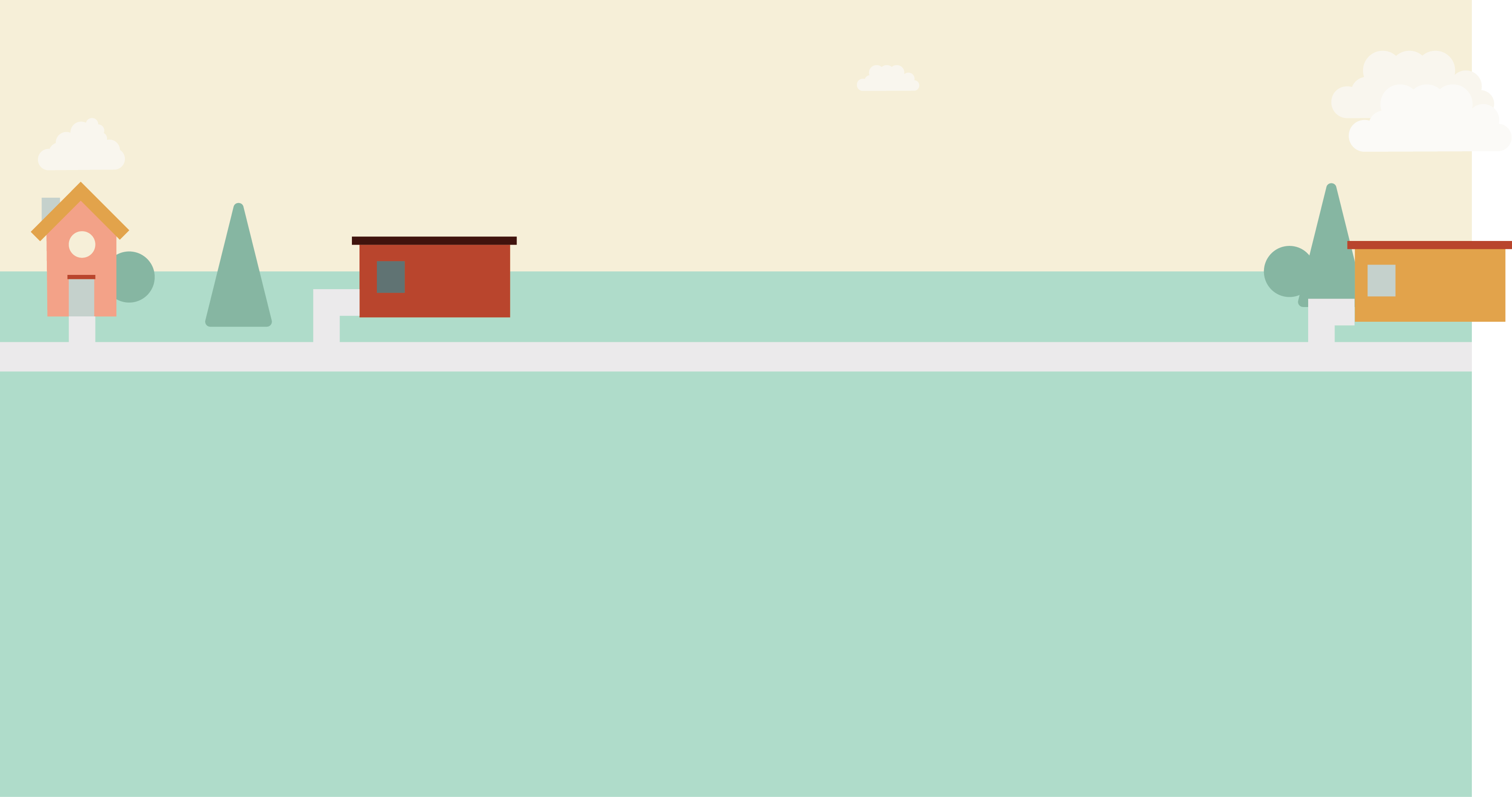 Course Title
Course Code / Semester / Year
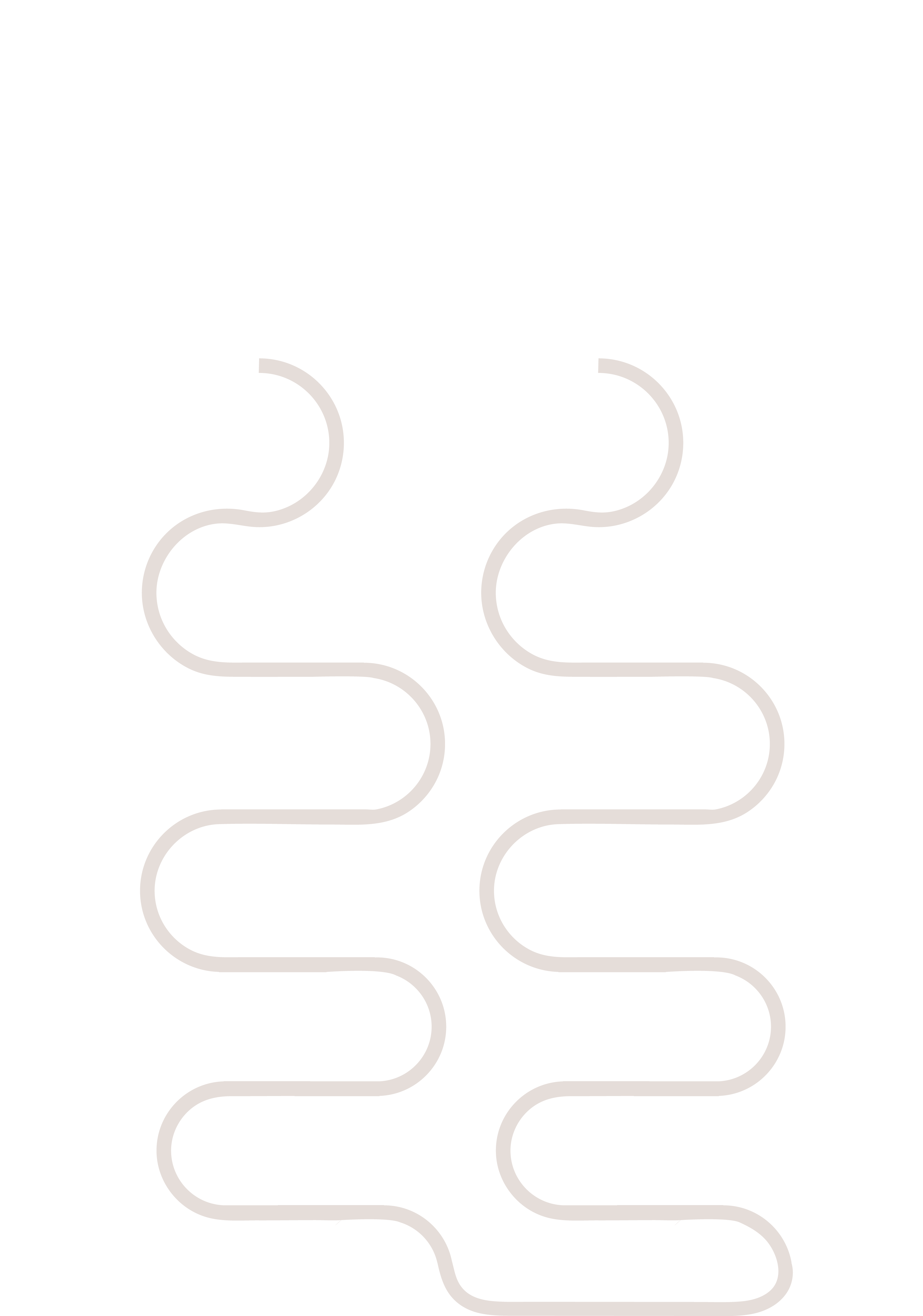 Description
Policies
Required Materials
About
Instructor Name
Item 1
Item 2
Item 3
Item 4
Resource 1
Resource 2
Resource 3
Resource 4
Policy 1
Policy 2
Policy 3
Policy 4
name@emailaddress.ca
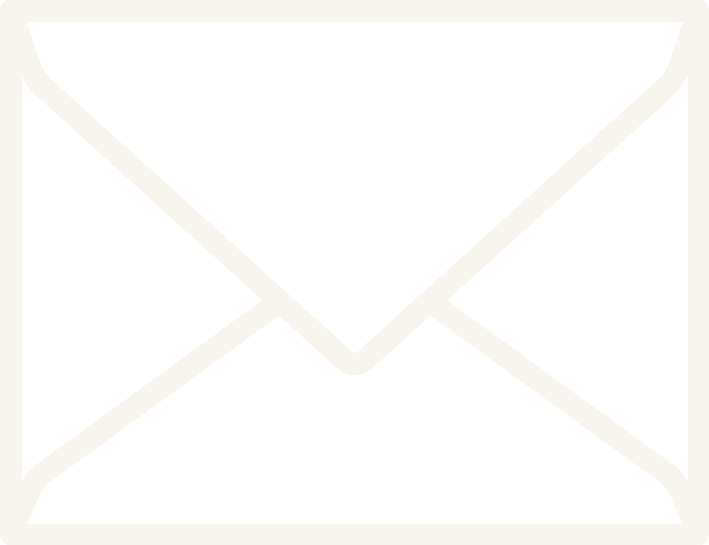 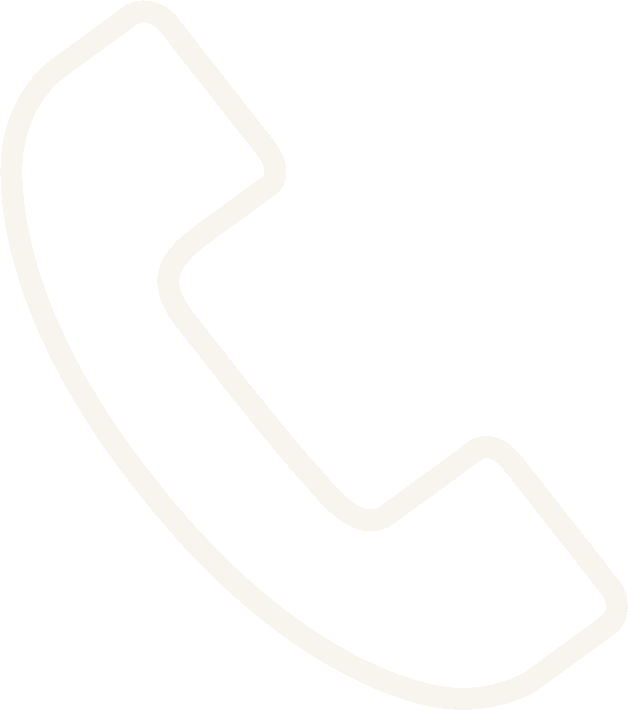 (555) 555-5555 ext.
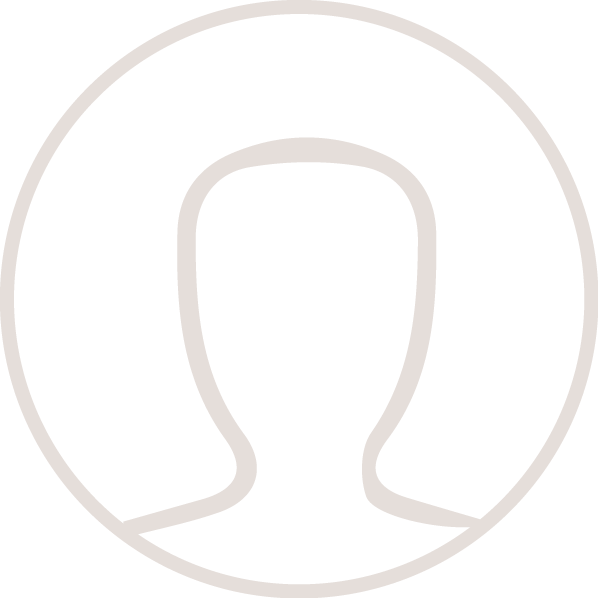 Course Evaluation
TOPIC #2
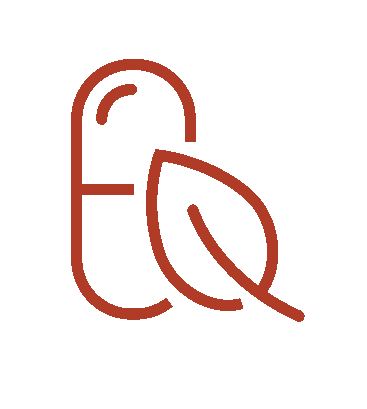 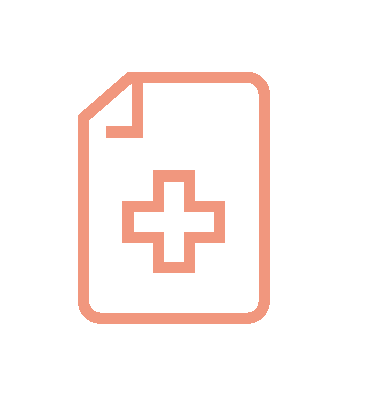 TOPIC #1
TOPIC #14
TOPIC #15
TOPIC #3
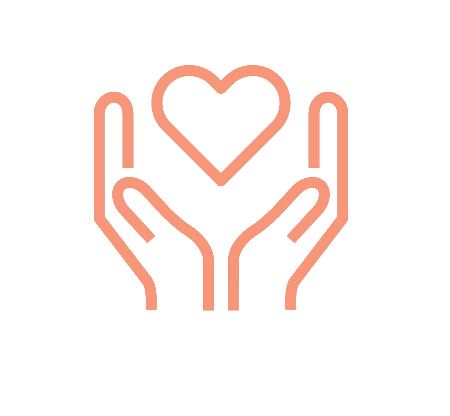 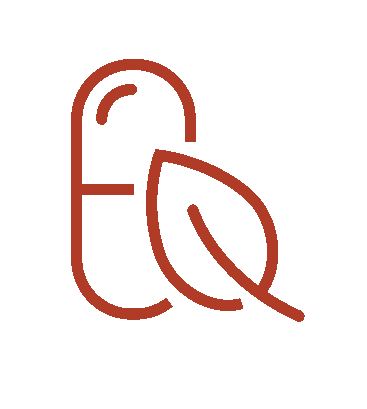 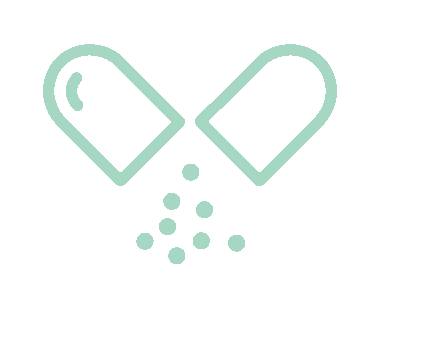 TOPIC #4
TOPIC #13
TOPIC #5
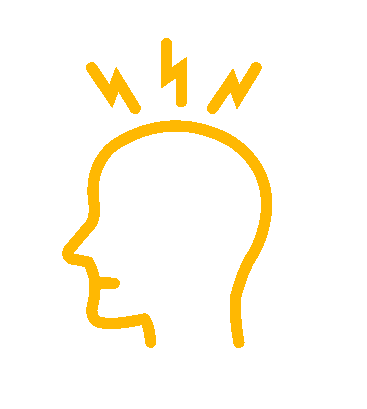 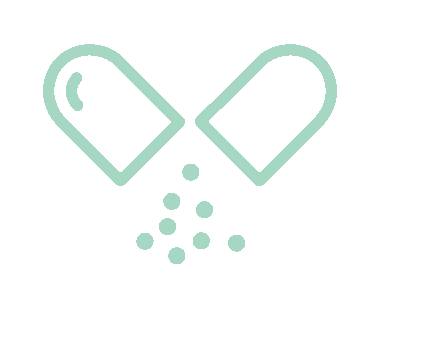 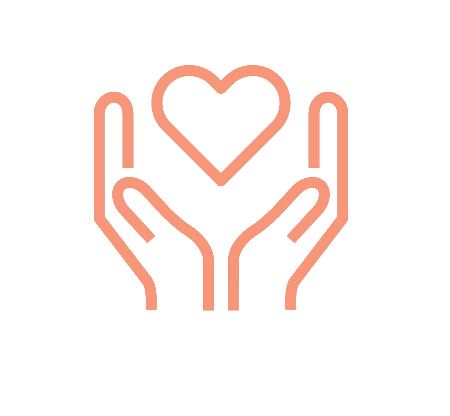 TOPIC #12
TOPIC #6
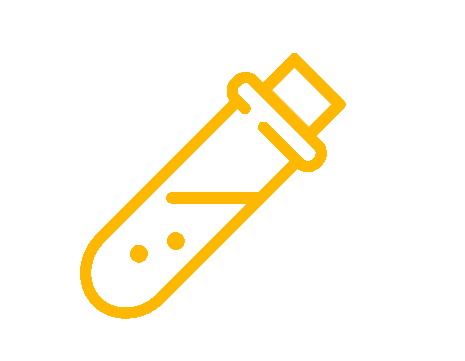 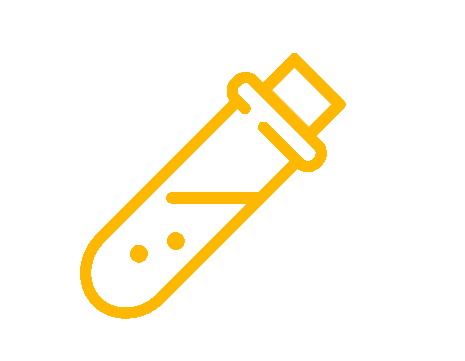 TOPIC #11
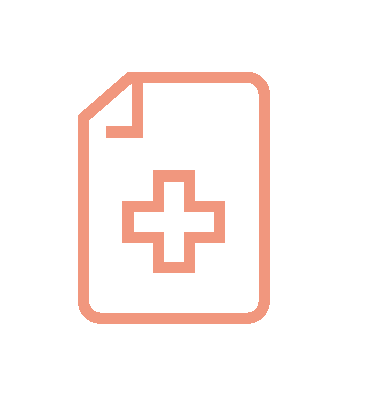 TOPIC #7
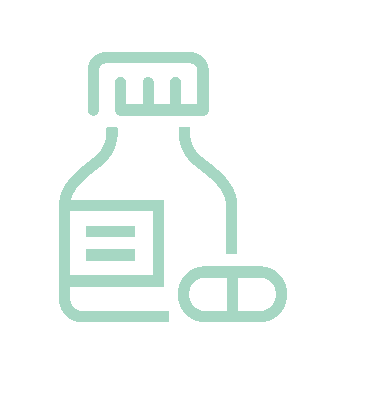 TOPIC #8
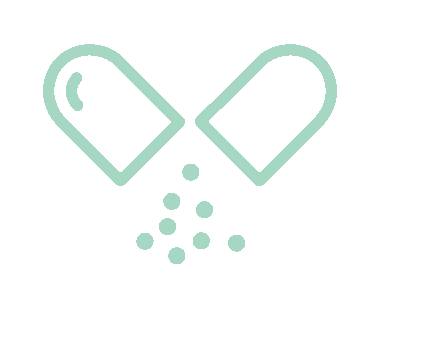 TOPIC #10
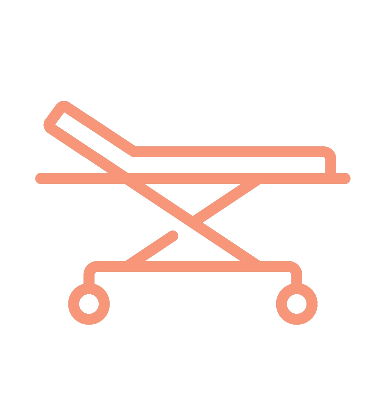 TOPIC #9
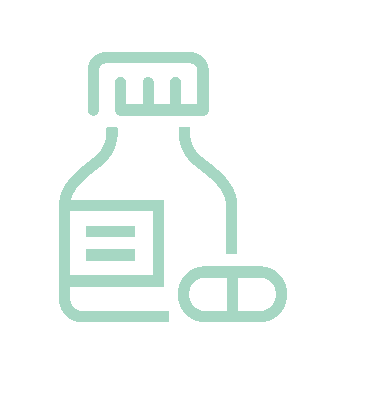 “Journey Syllabus Template” by Cambrian College is licensed under CC BY-NC-SA 4.0